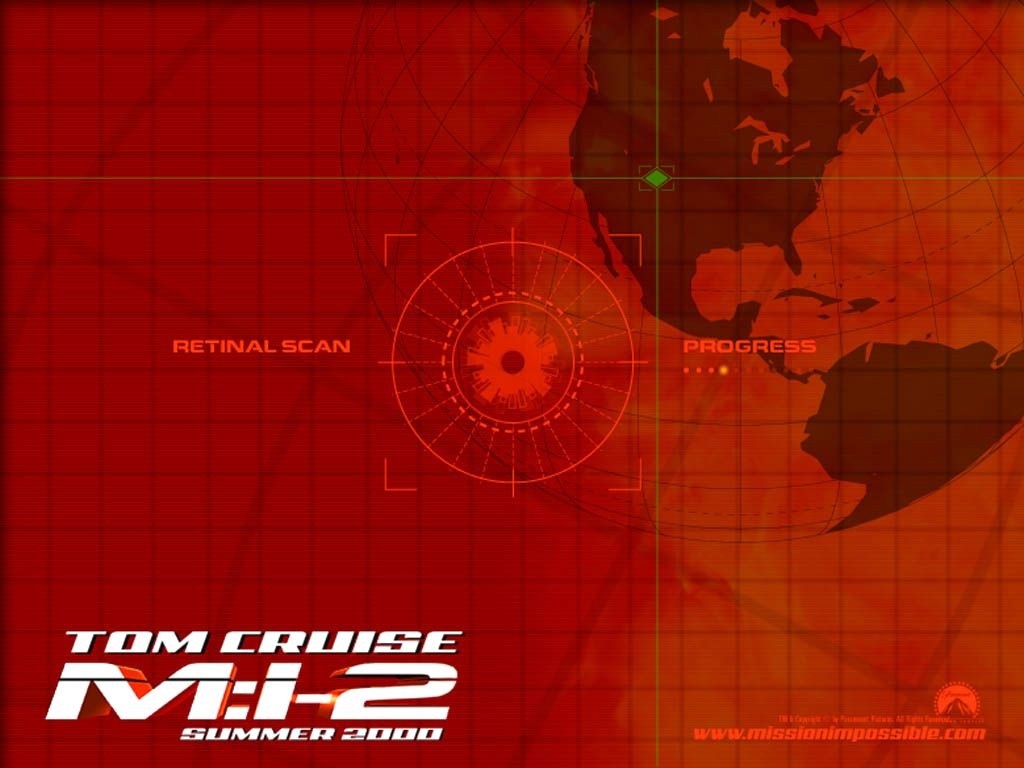 1
GRAND DIEU

GRANDE MISSION
1
1
MISSION       POSSIBLE
Au service de Sa Majesté
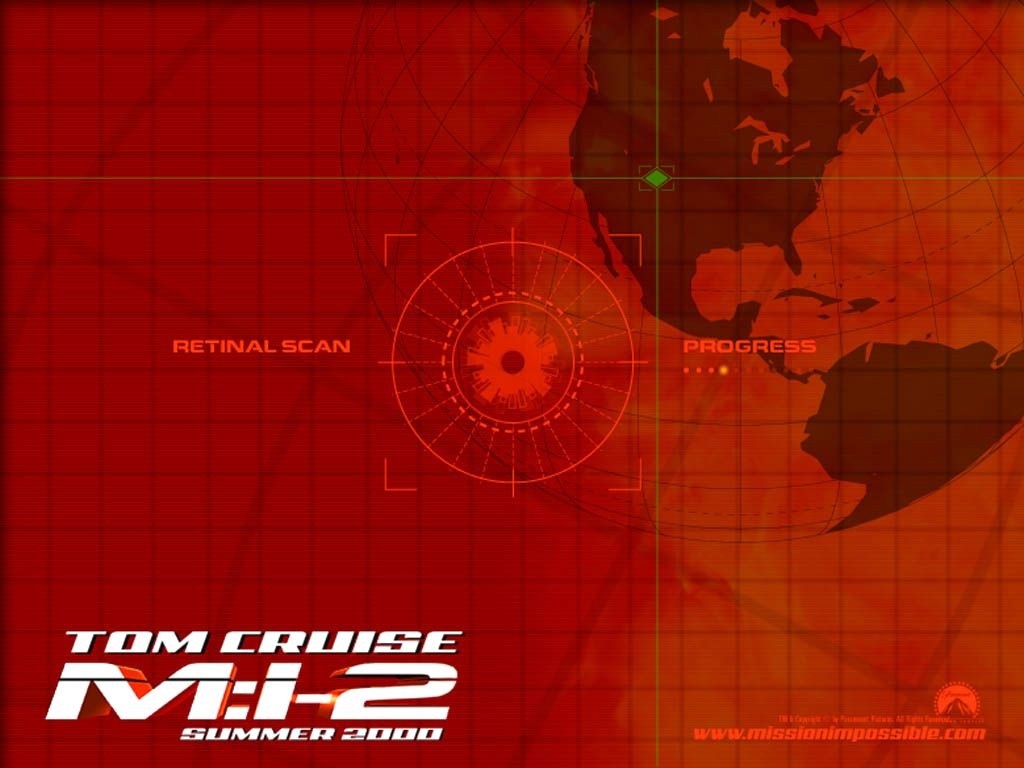 Le seul vrai Dieu
1
MISSION       POSSIBLE
Au service de Sa Majesté
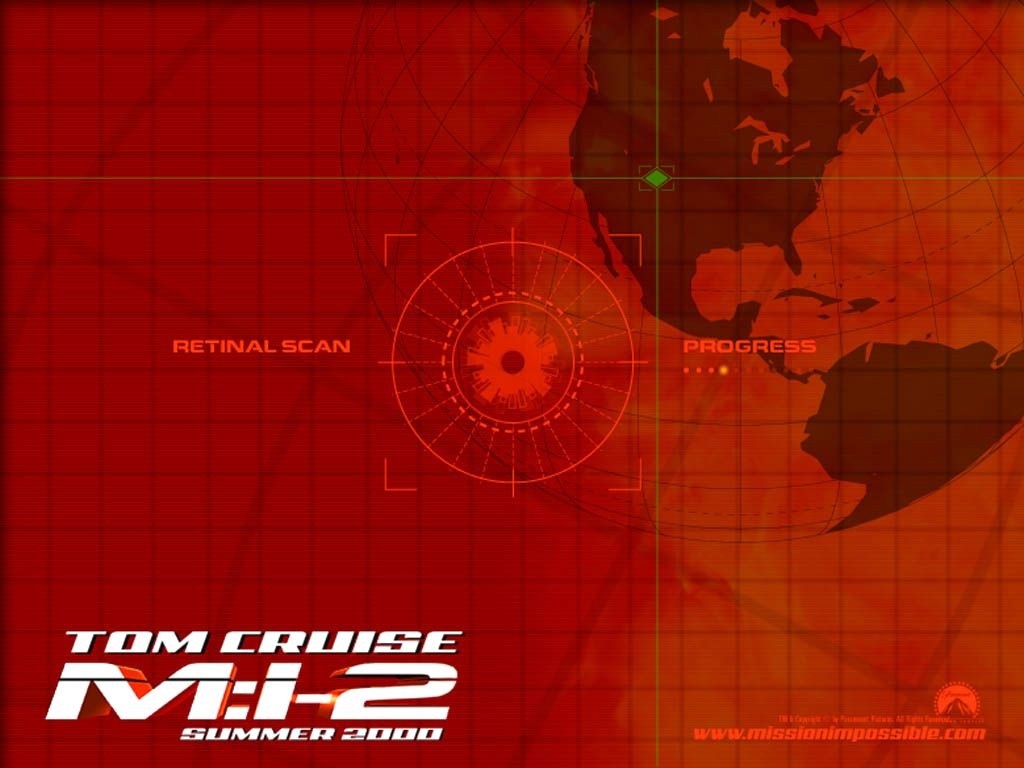 Esaïe 45.21 : 
« Il n'y a point d'autre Dieu que moi, 
Je suis le seul Dieu juste et qui sauve.
1
MISSION       POSSIBLE
Au service de Sa Majesté
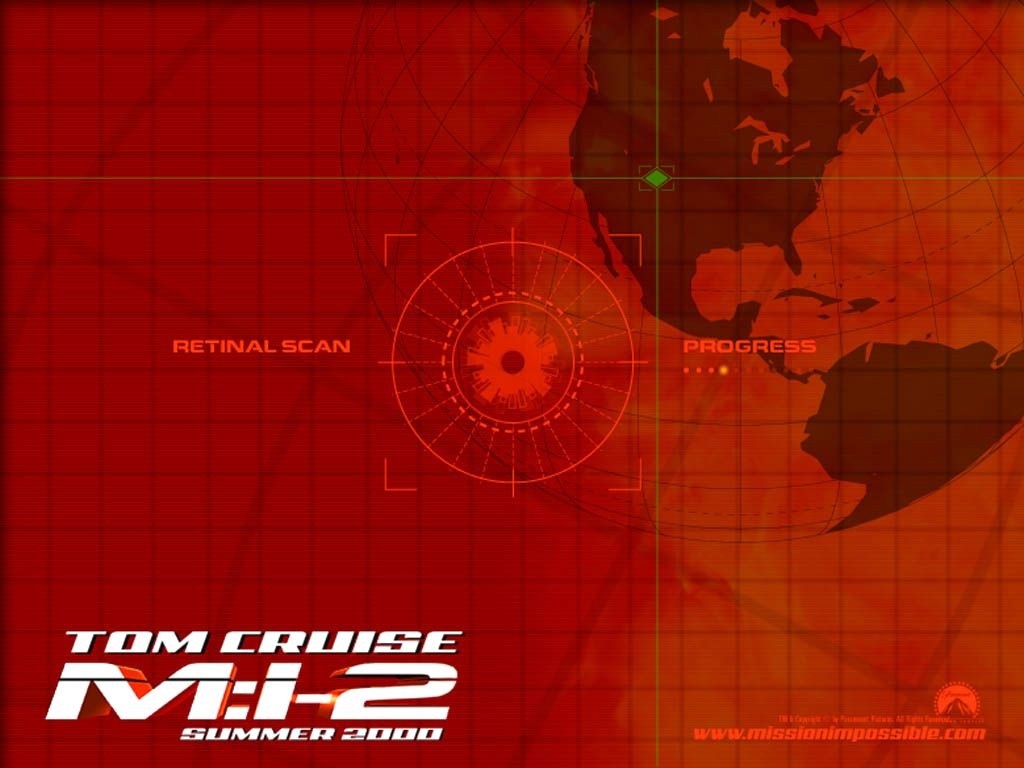 Tous les hommes ont péché.
1
MISSION       POSSIBLE
Au service de Sa Majesté
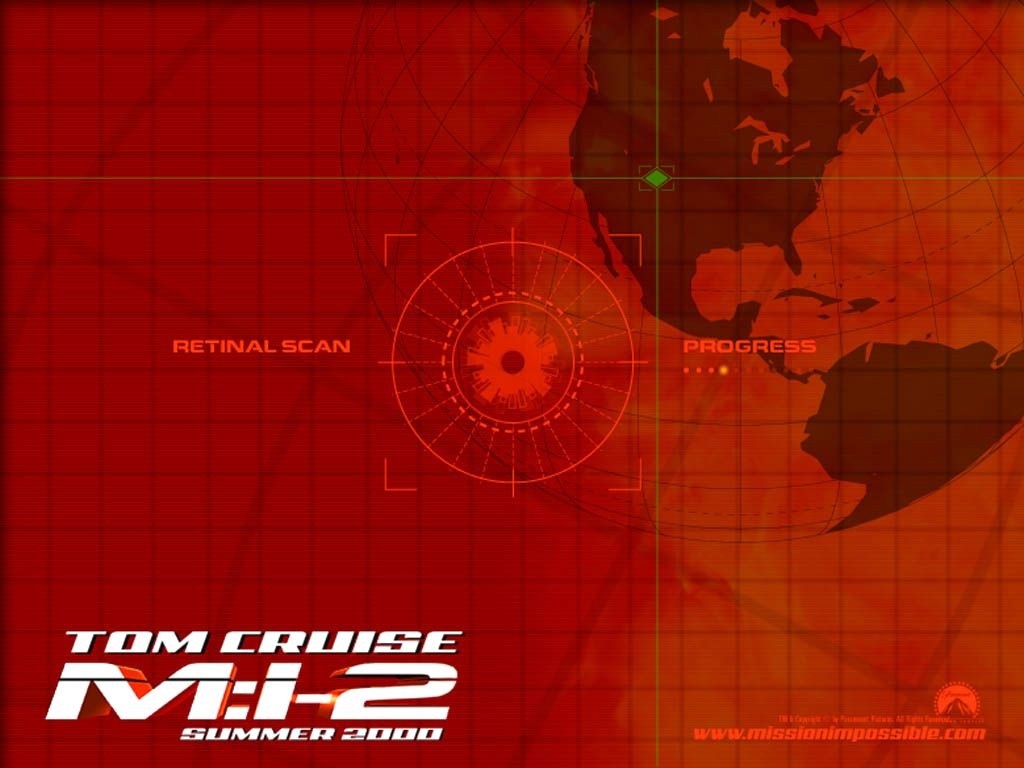 Romains 3.23 : 
« Car tous ont péché et sont privés
de la glorieuse présence de Dieu. »
1
MISSION       POSSIBLE
Au service de Sa Majesté
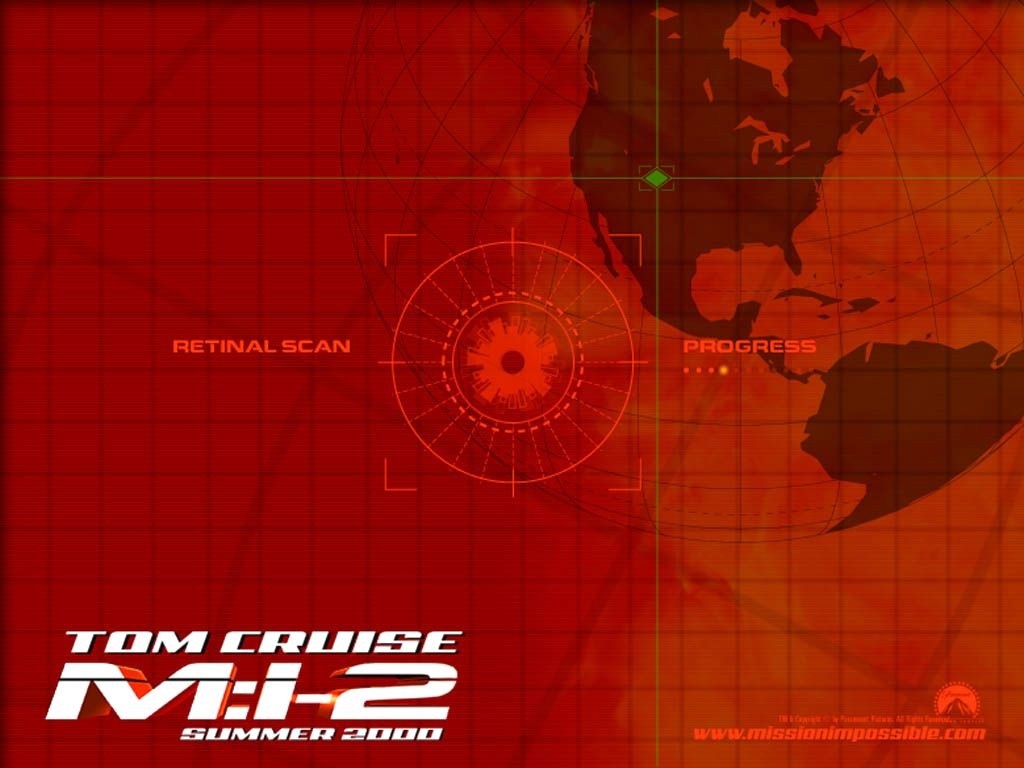 Dieu a envoyé Jésus pour nous sauver
1
MISSION       POSSIBLE
Au service de Sa Majesté
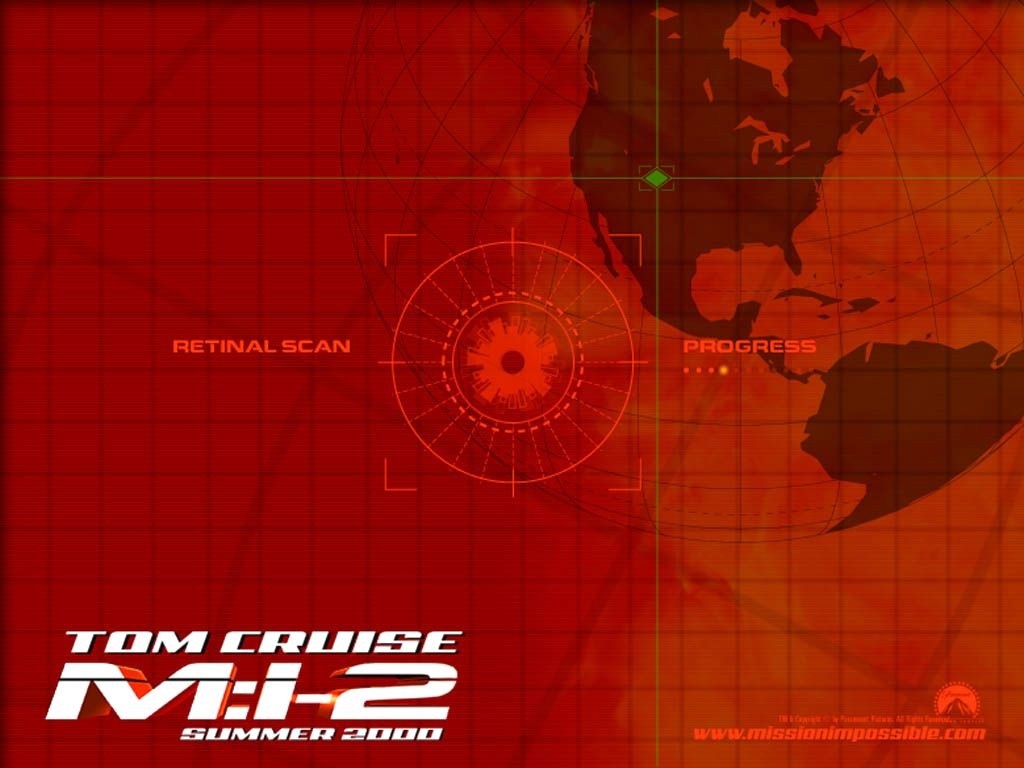 1 Jean 1.7 : 
« Le sang de Jésus, le Fils de Dieu 
nous purifie de tout péché. »
1
MISSION       POSSIBLE
Au service de Sa Majesté
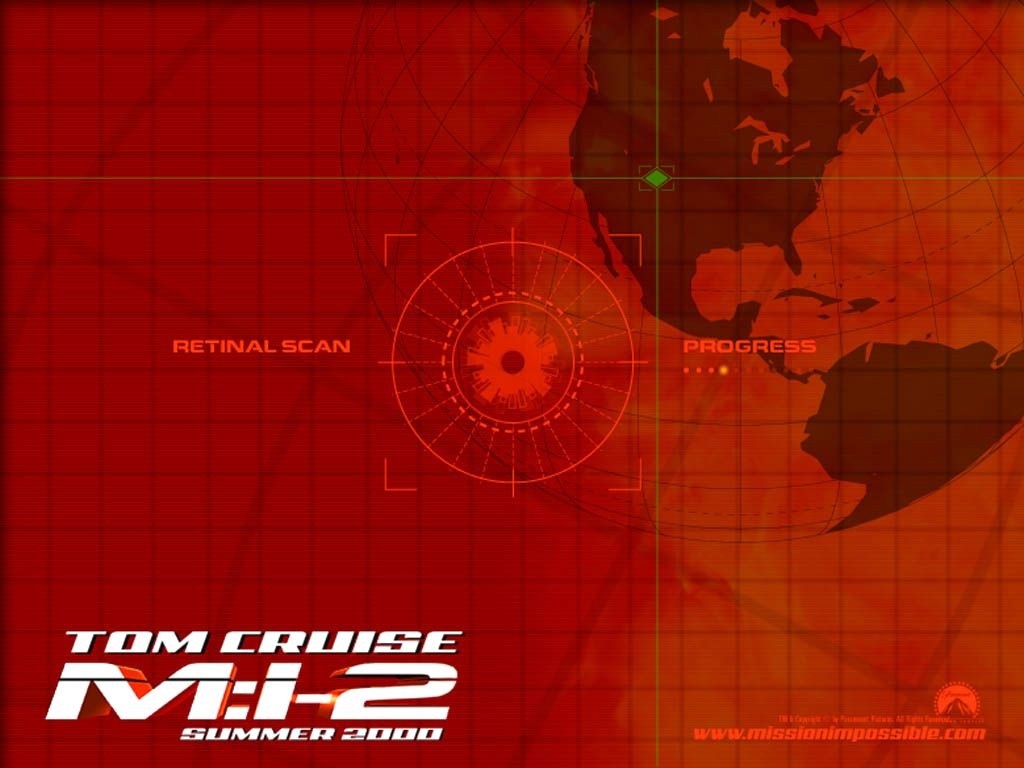 Dieu nous confie 
une grande mission
1
MISSION       POSSIBLE
Au service de Sa Majesté
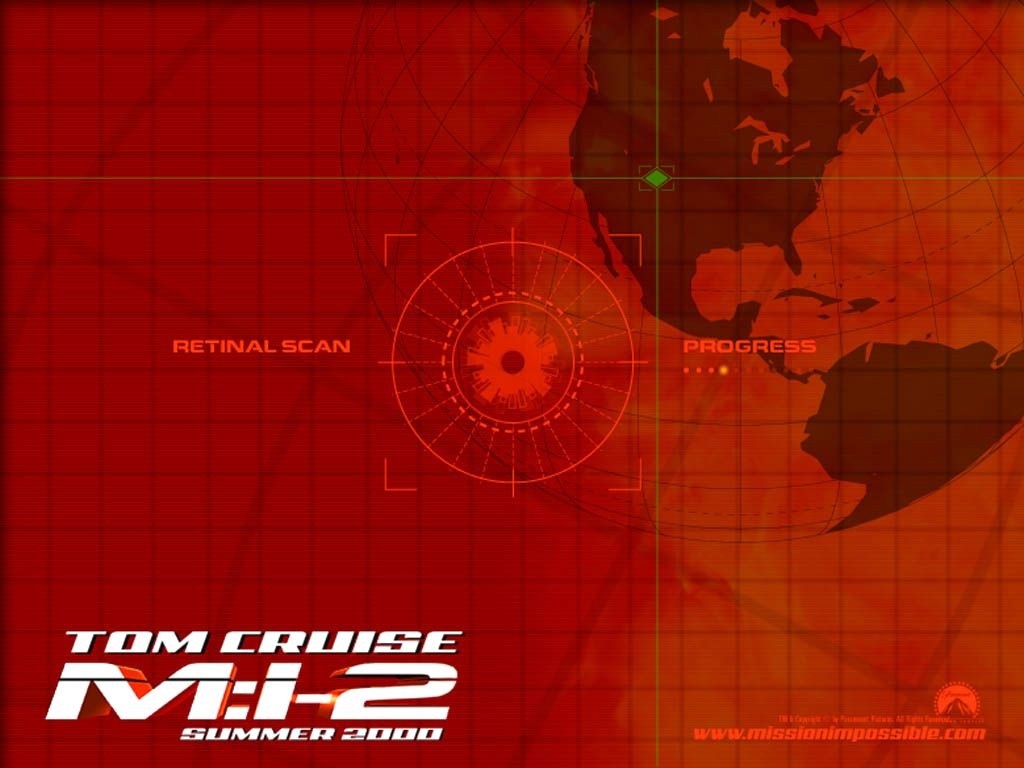 Marc 16.15 : 
« Allez annoncer la Bonne Nouvelle à tous les hommes. »
1
MISSION       POSSIBLE
Au service de Sa Majesté